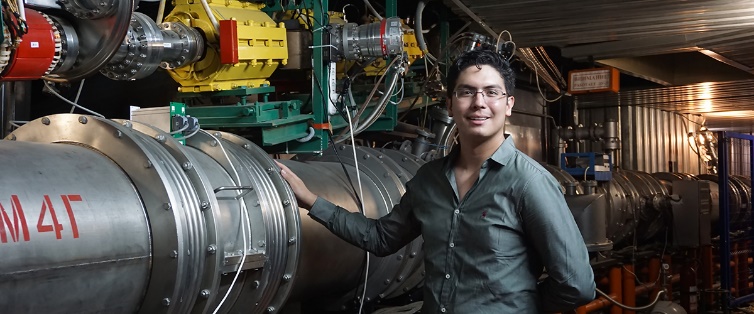 JINR information centre
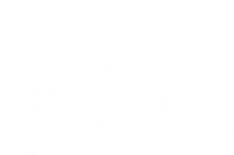 University Centre
World-class 
research projects
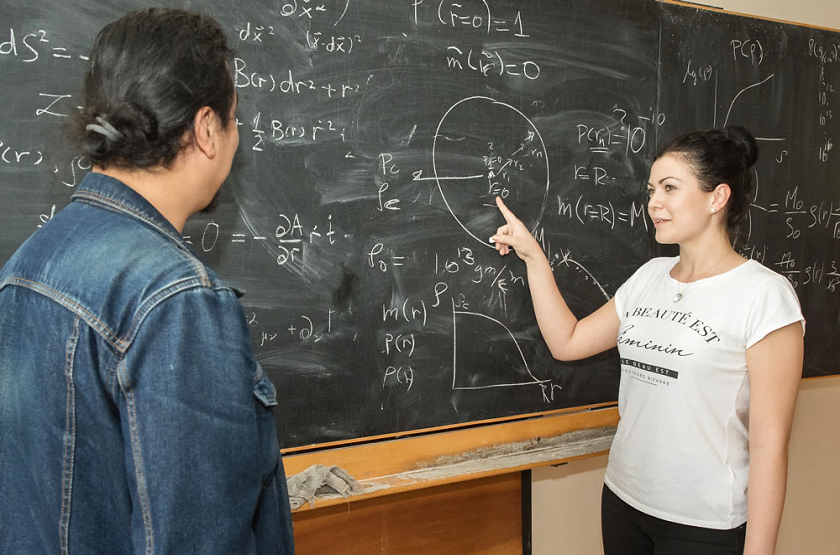 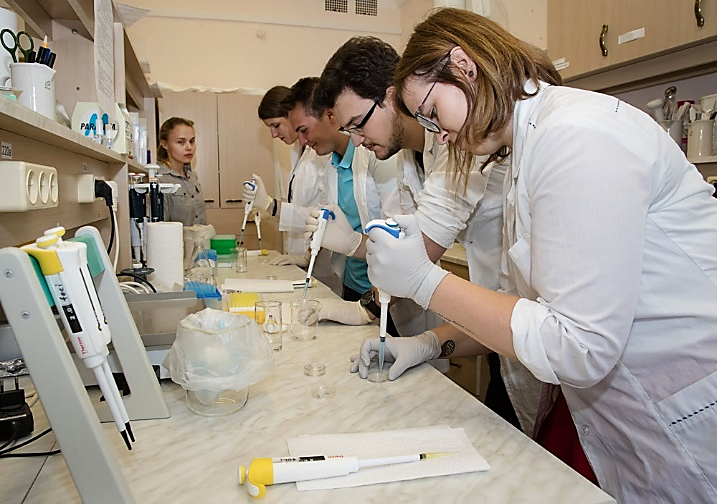 and opportunities  for students
Uniqueopportunities 
for training
Variety of student programmes
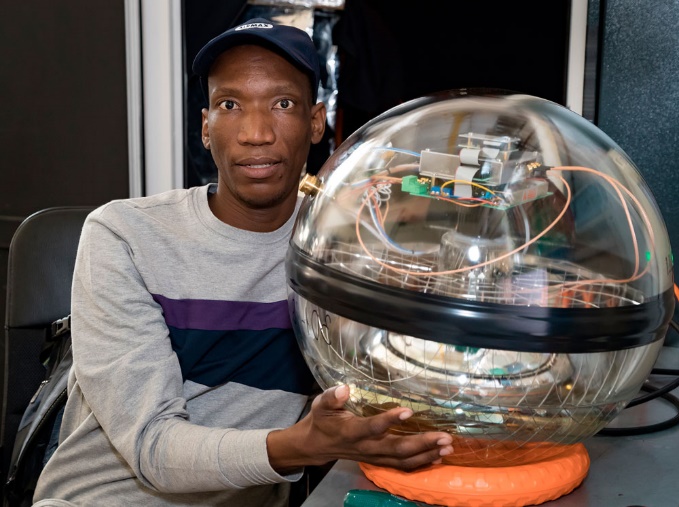 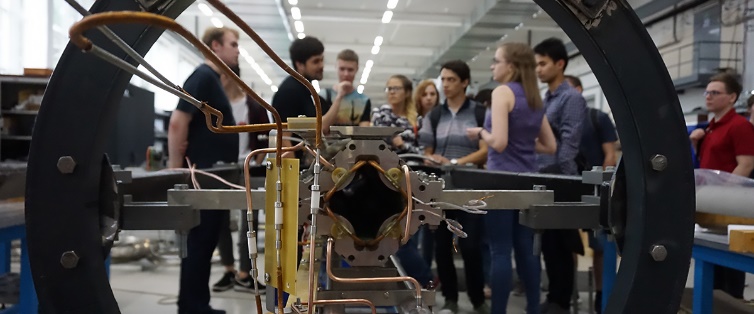 Prof. Stanislav Pakuliak
JINR UC Director

E-mail: 	pakuliak@jinr.ru
Websites: 	uc.jinr.ru
Wide range of research fields
JINR Information Centre
Functions:
Raise and maintain the interest to JINR research
Organise events (i.e. Science Olympiads, etc.) in your country 
Select talented young people interested in science and assist their participation in JINR activities
University students
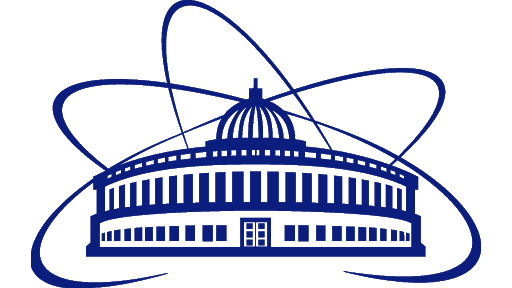 LOCAL 
INFOCENTRE
School teachers
School students
JINR
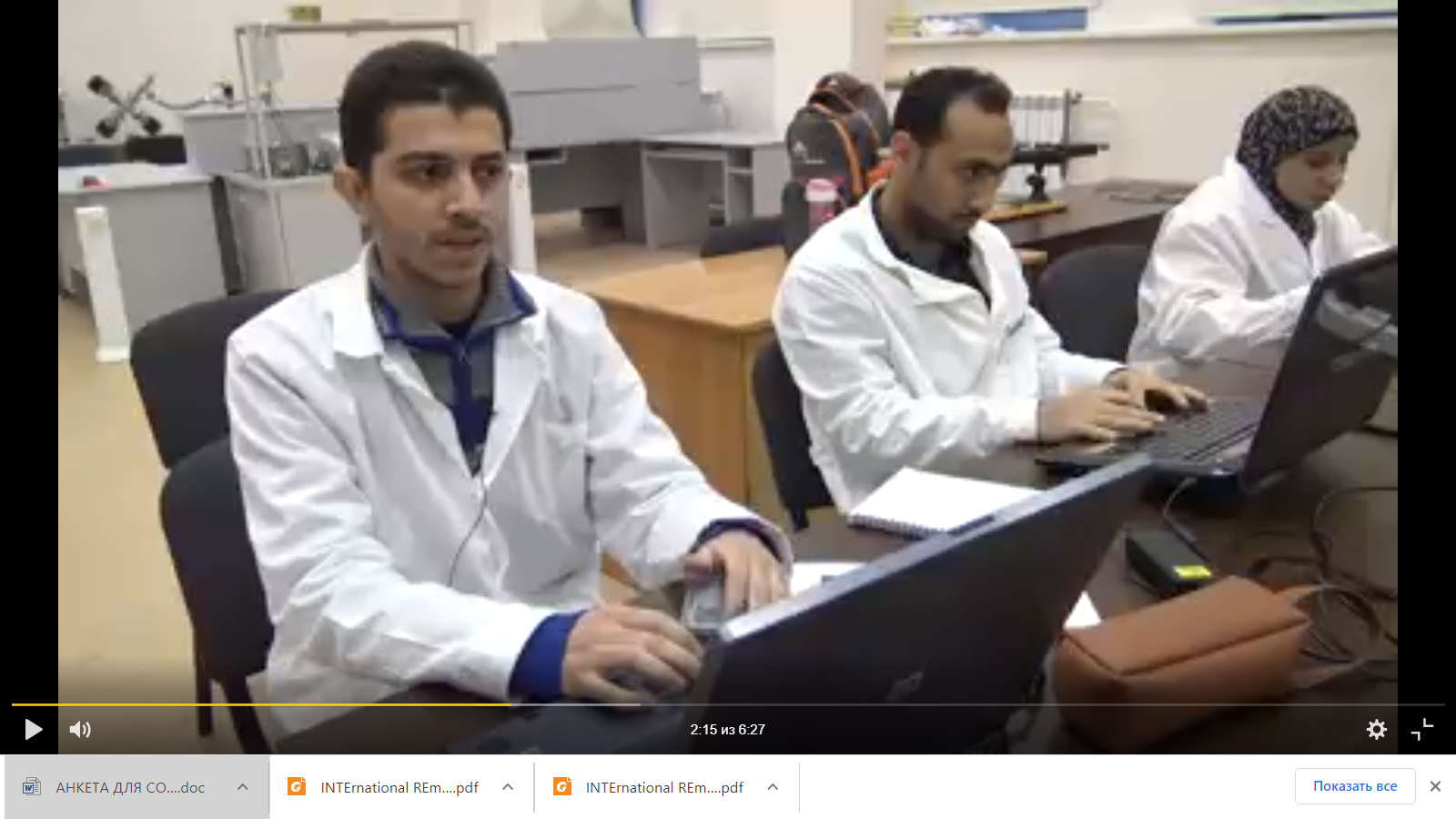 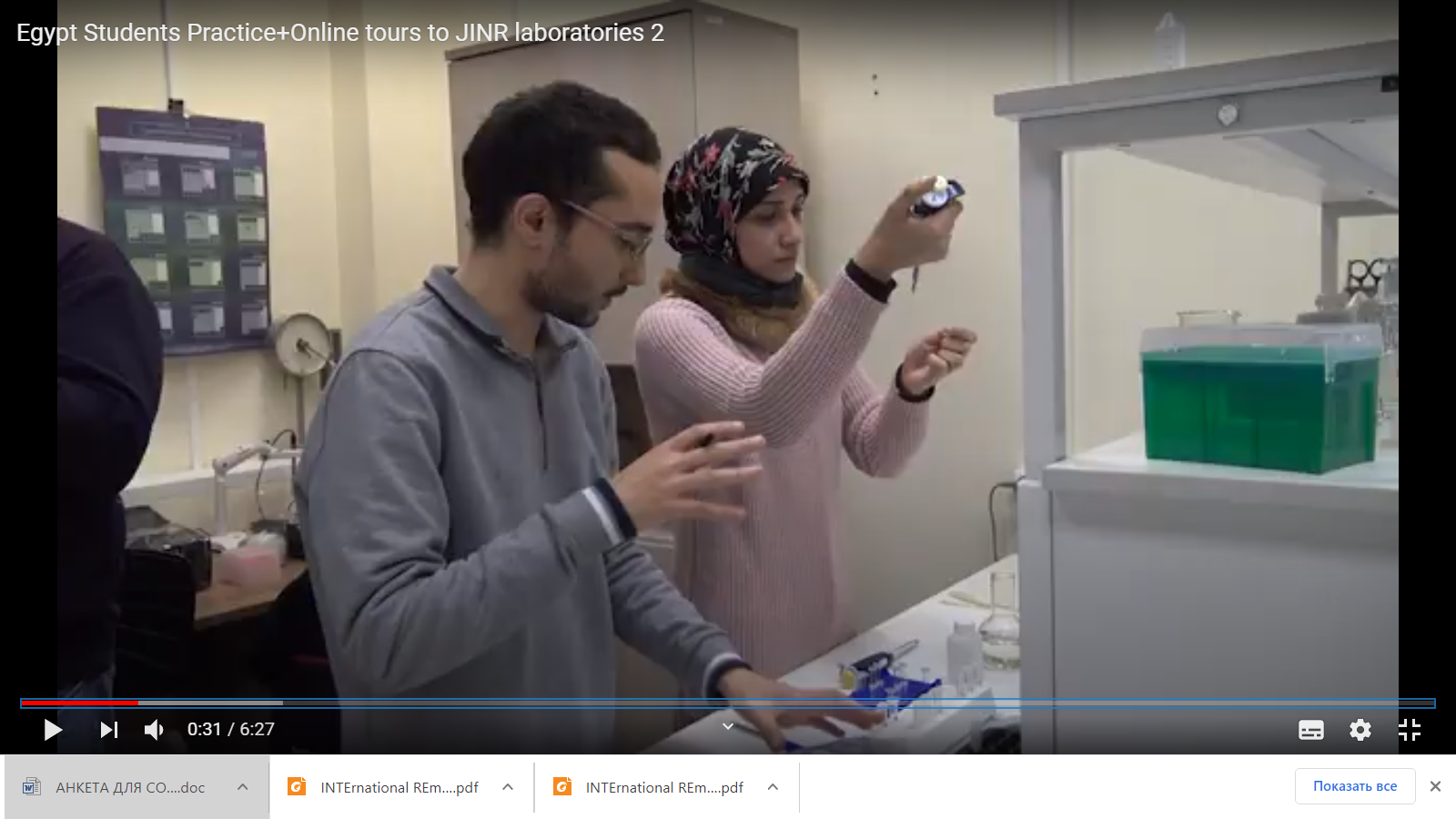 Watch the video
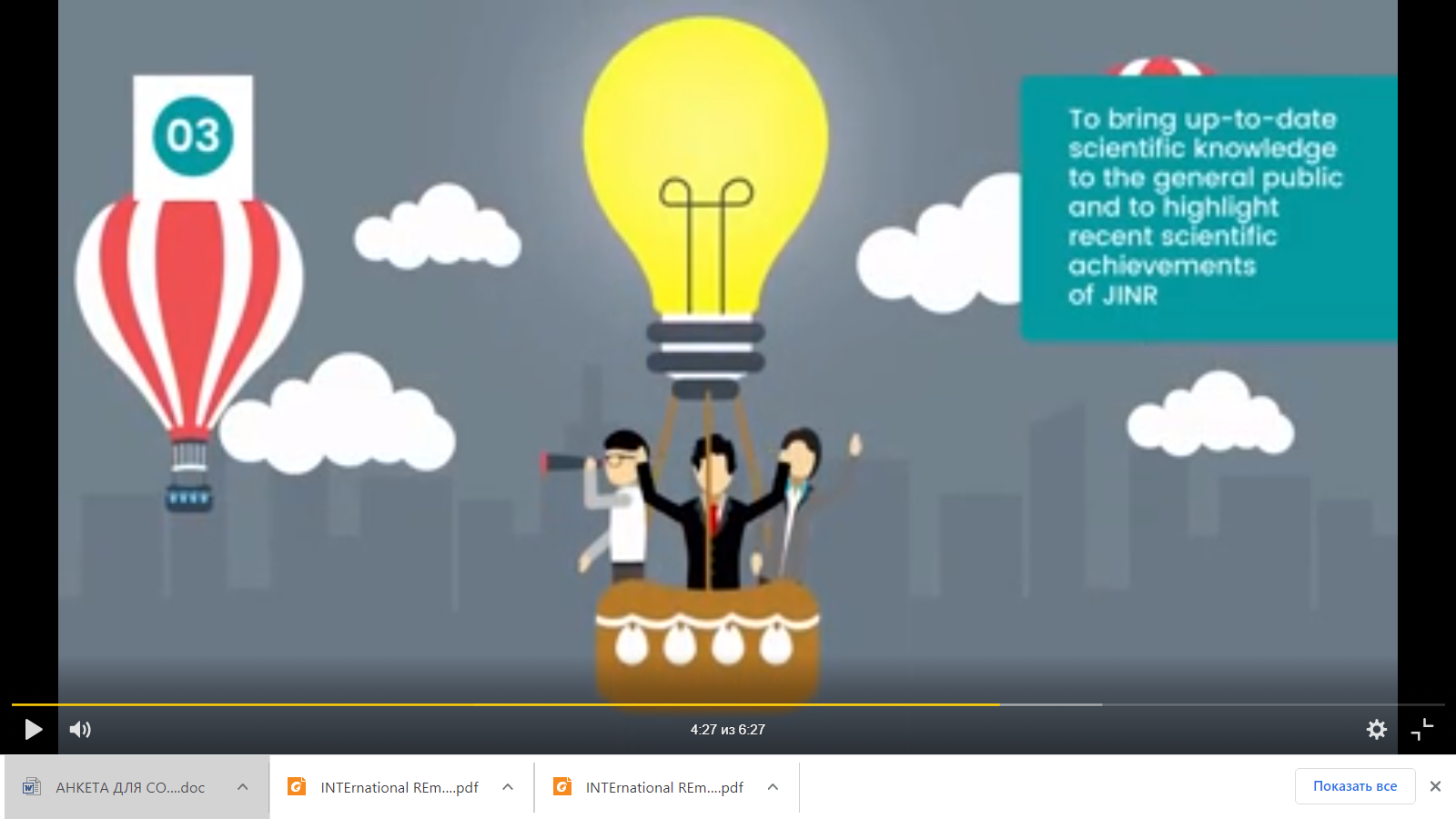 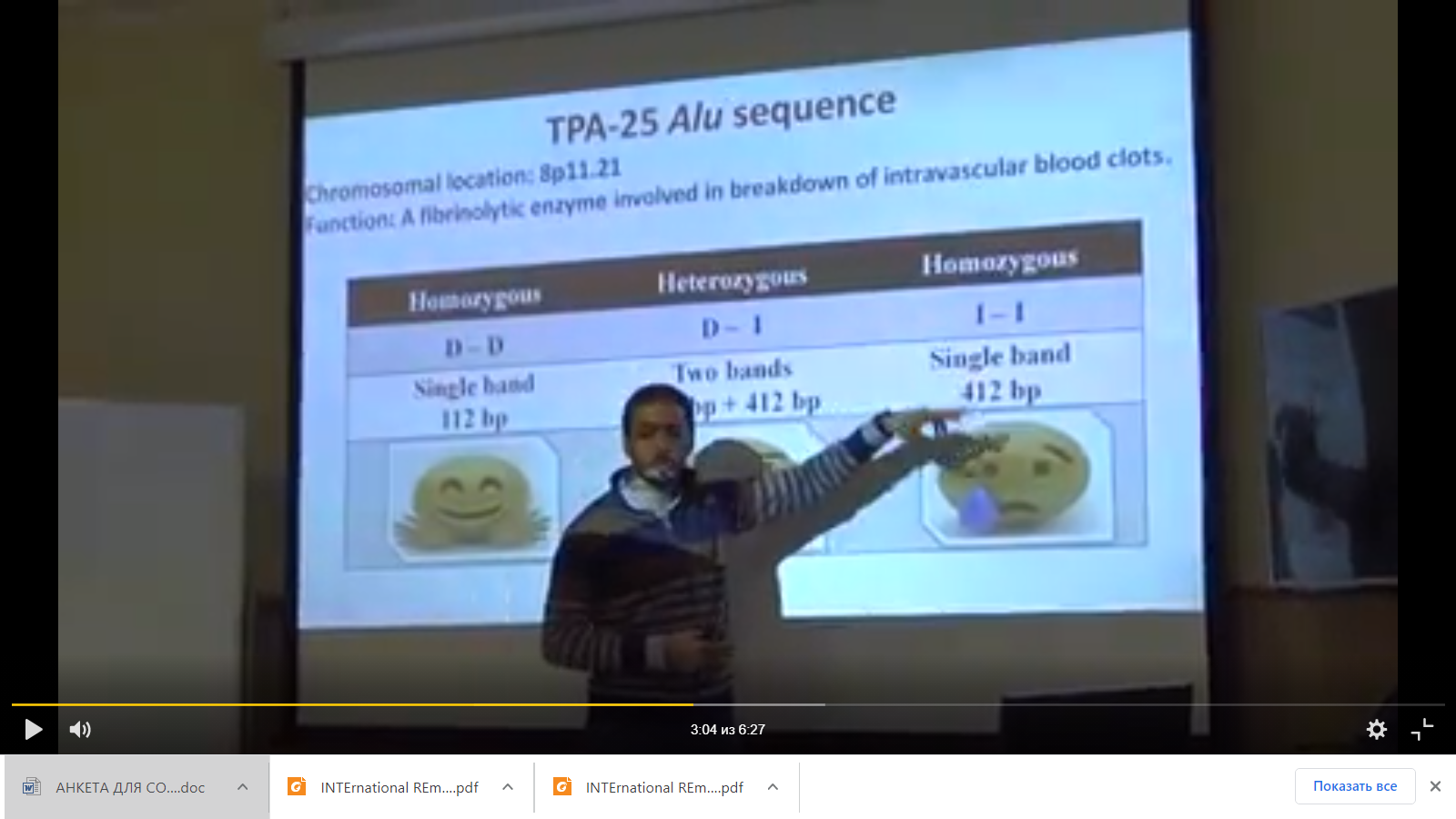 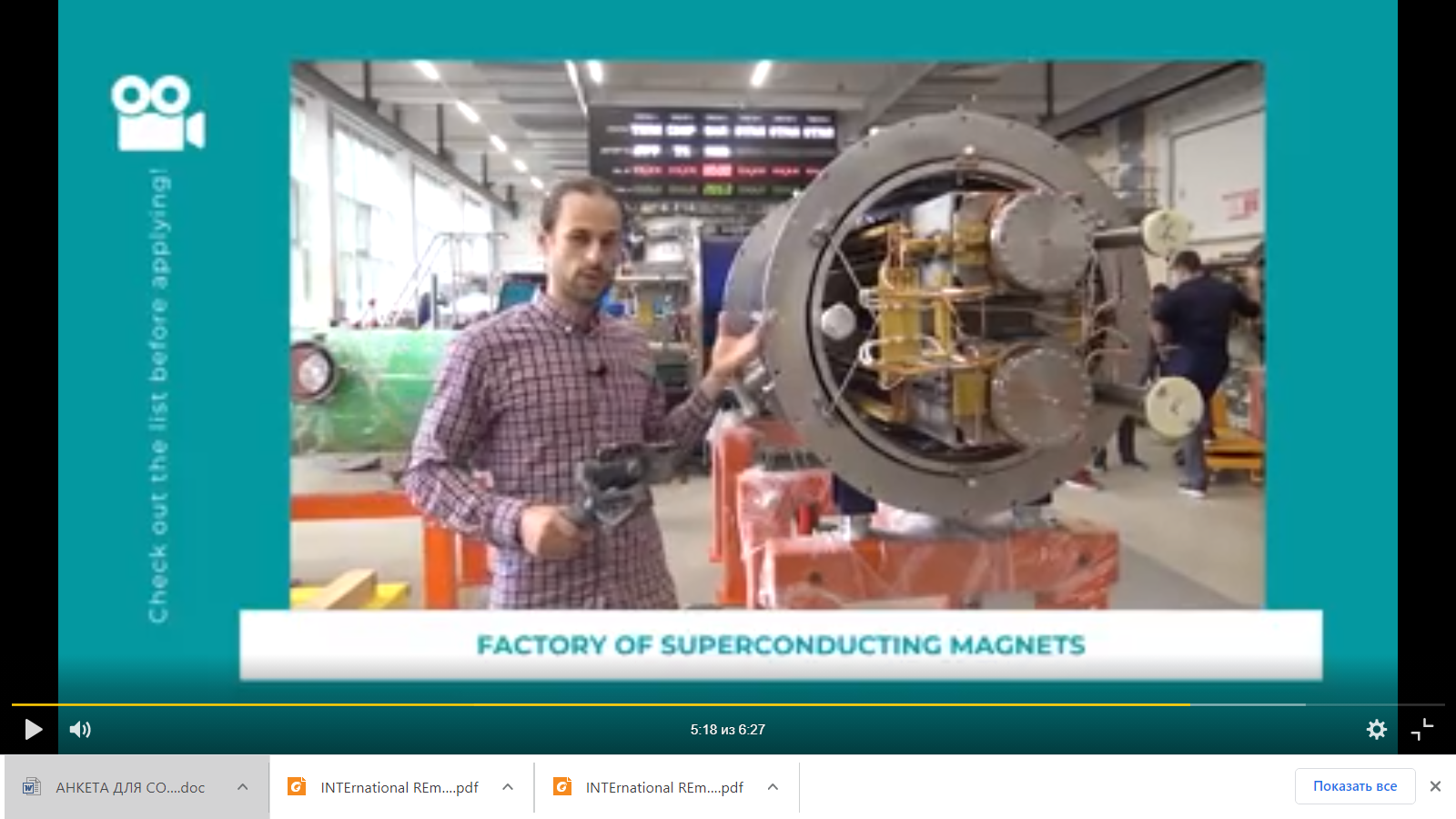 Practice of students from Egypt & Online tours to the JINR Labs
https://www.youtube.com/watch?v=OLyeXwsmurU&feature=youtu.be
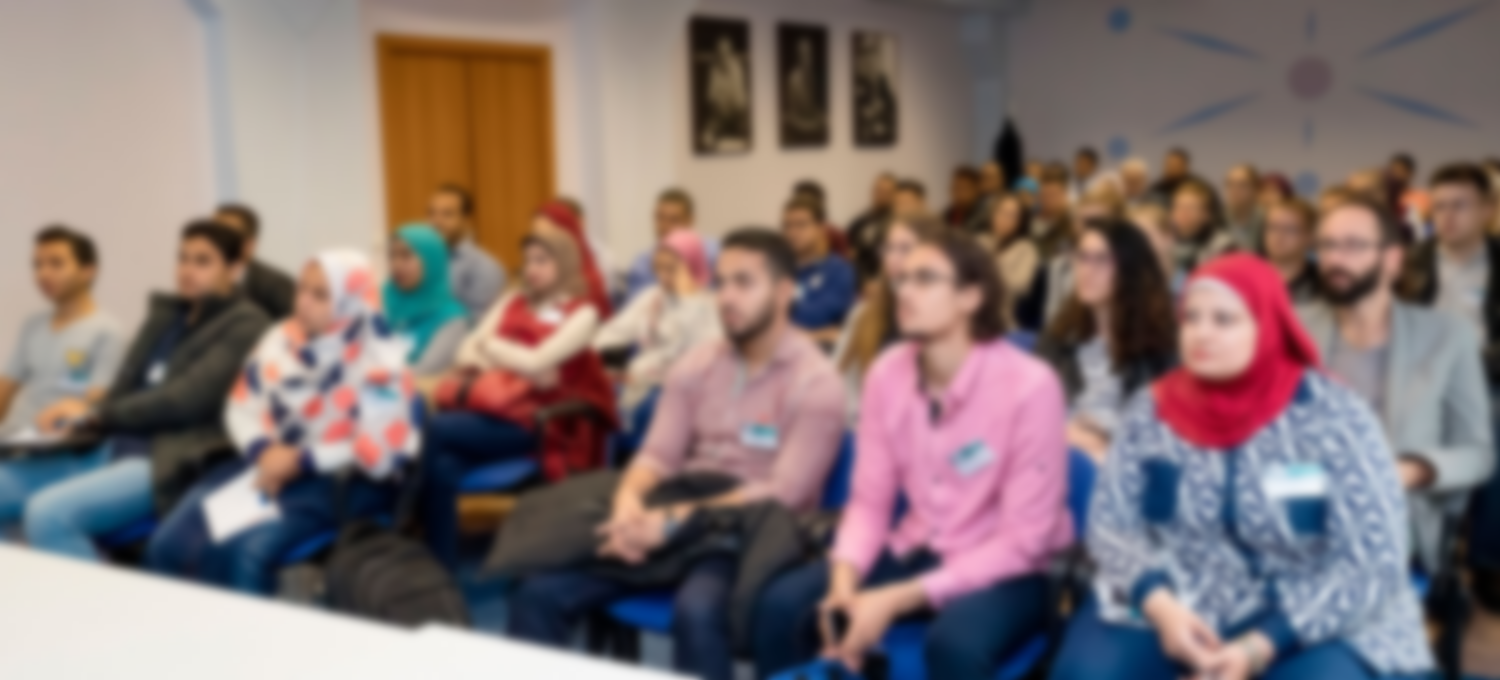 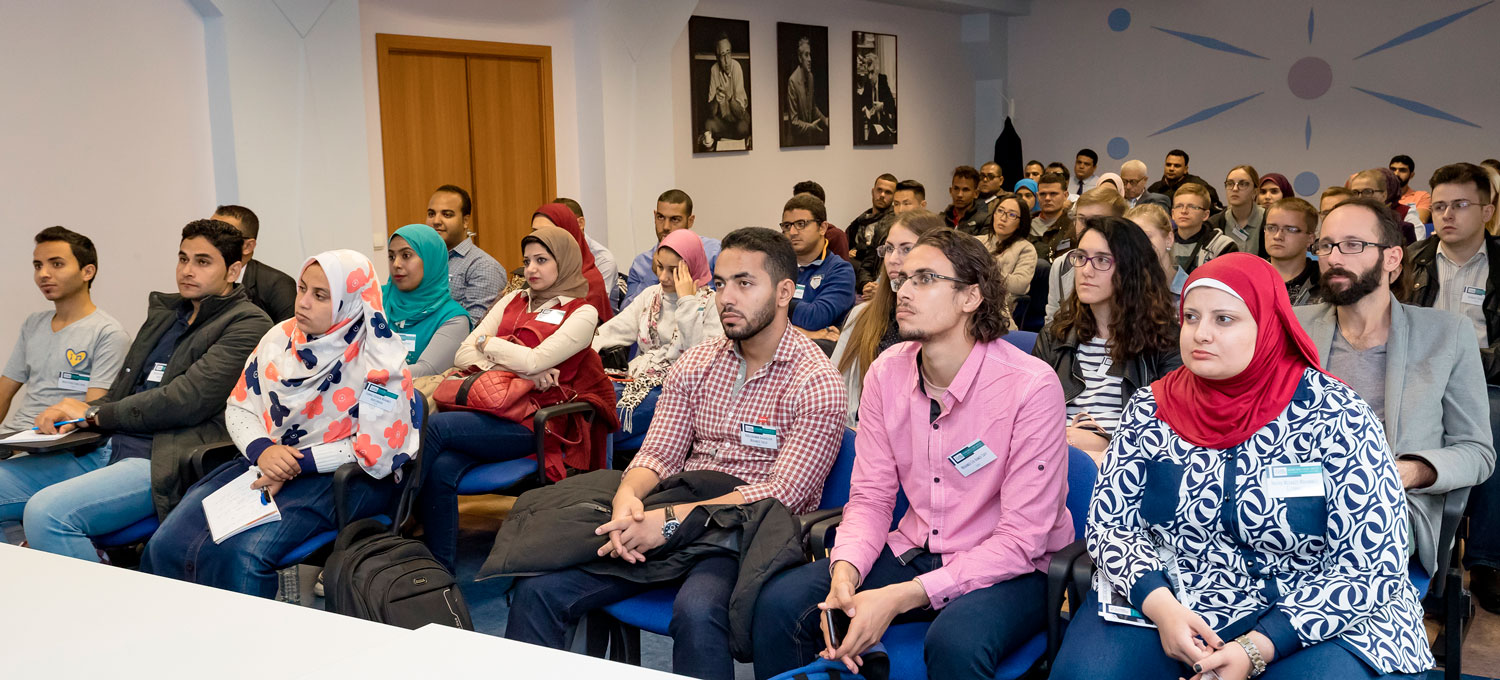 What is JINR University Centre?
Student programmes
BSc and MSc theses at JINR
INTEREST – online student training NEW
International Student Practices
Summer Student Programme
Conferences for young scientists and specialists
Outreach activities
Scientific Schools for Physics Teachers at JINR and CERN 
Visits to the JINR labs for students
E-learning resource edu.jinr.ru
Science festivals
Skill improvement
Attachment of degree-seekers
Trainings for engineers
Trainings for technical personnel
Foreign language courses for employees
Attracting youth to science
International Student Practices
uc.jinr.ru/en/isp
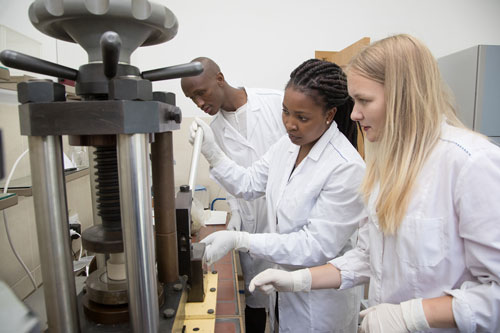 Highlights: 
3 weeks
launched in 2004
over 2000 participants

Your chance to: 
get an idea about the JINR fields of research
work at the basic facilities of the Institute under supervision of the leading experts
choose a future scientific supervisor
make useful contacts 
enjoy the Russian culture
June
South Africa
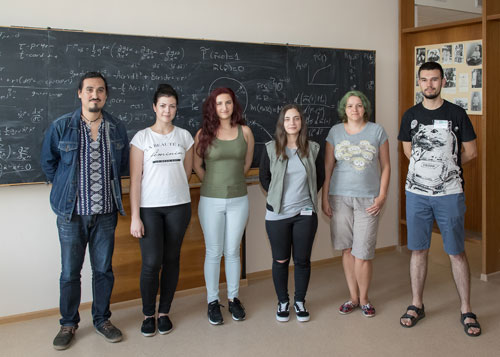 July
Azerbaijan, Bulgaria, Czech Republic, Poland, Romania, and Slovakia
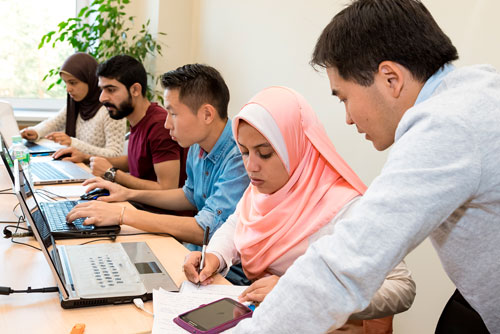 September
Belarus, Cuba, Egypt,Mongolia, and Serbia
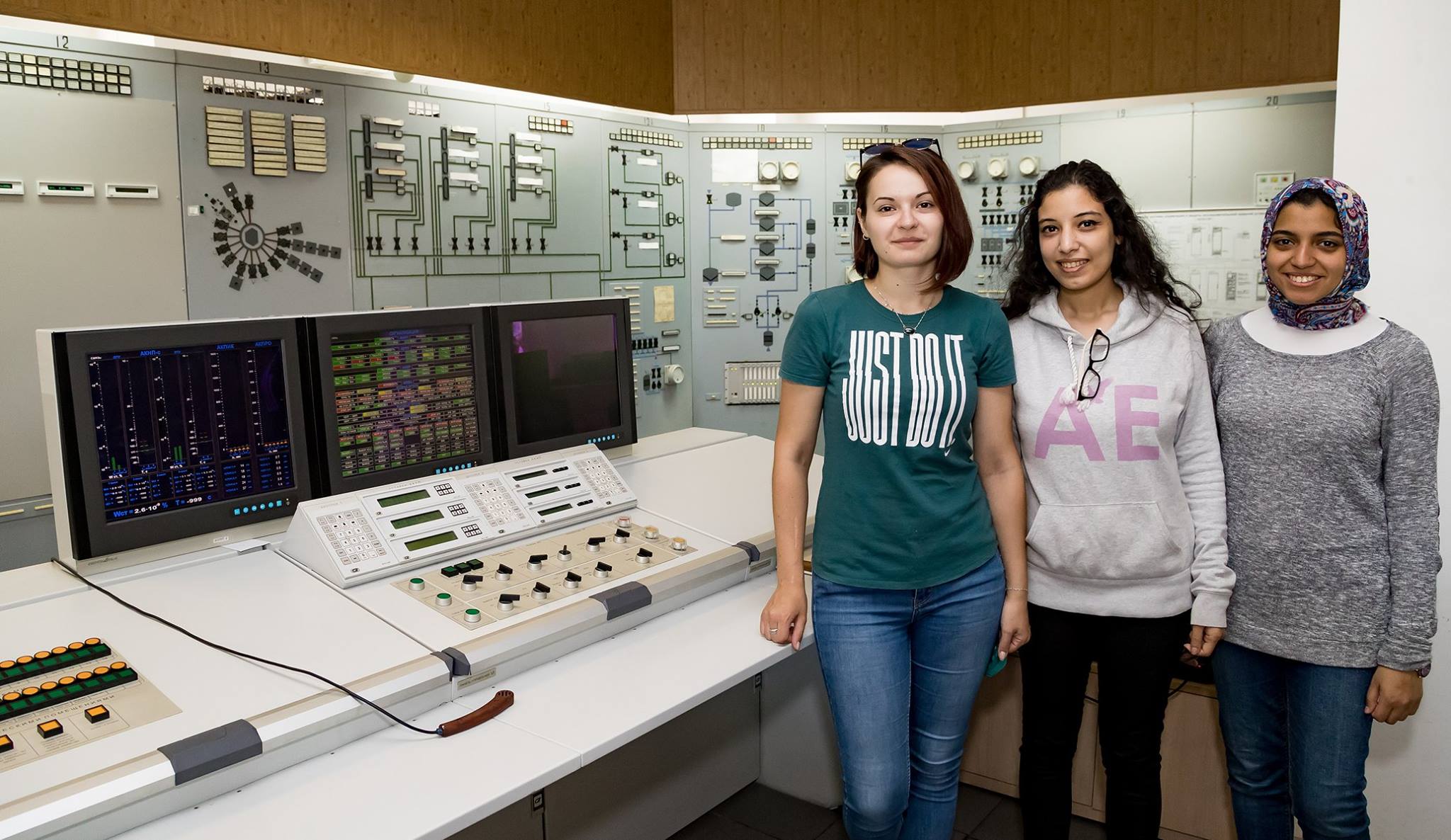 Summer Student Programme
Launched in 2014

competitive selection
longer term (6-8 weeks)
advanced level of projects
4th year BSc students, MSc students,1st year PhD students
students.jinr.ru
Application deadline for the JINR SSP-2021:  30 March
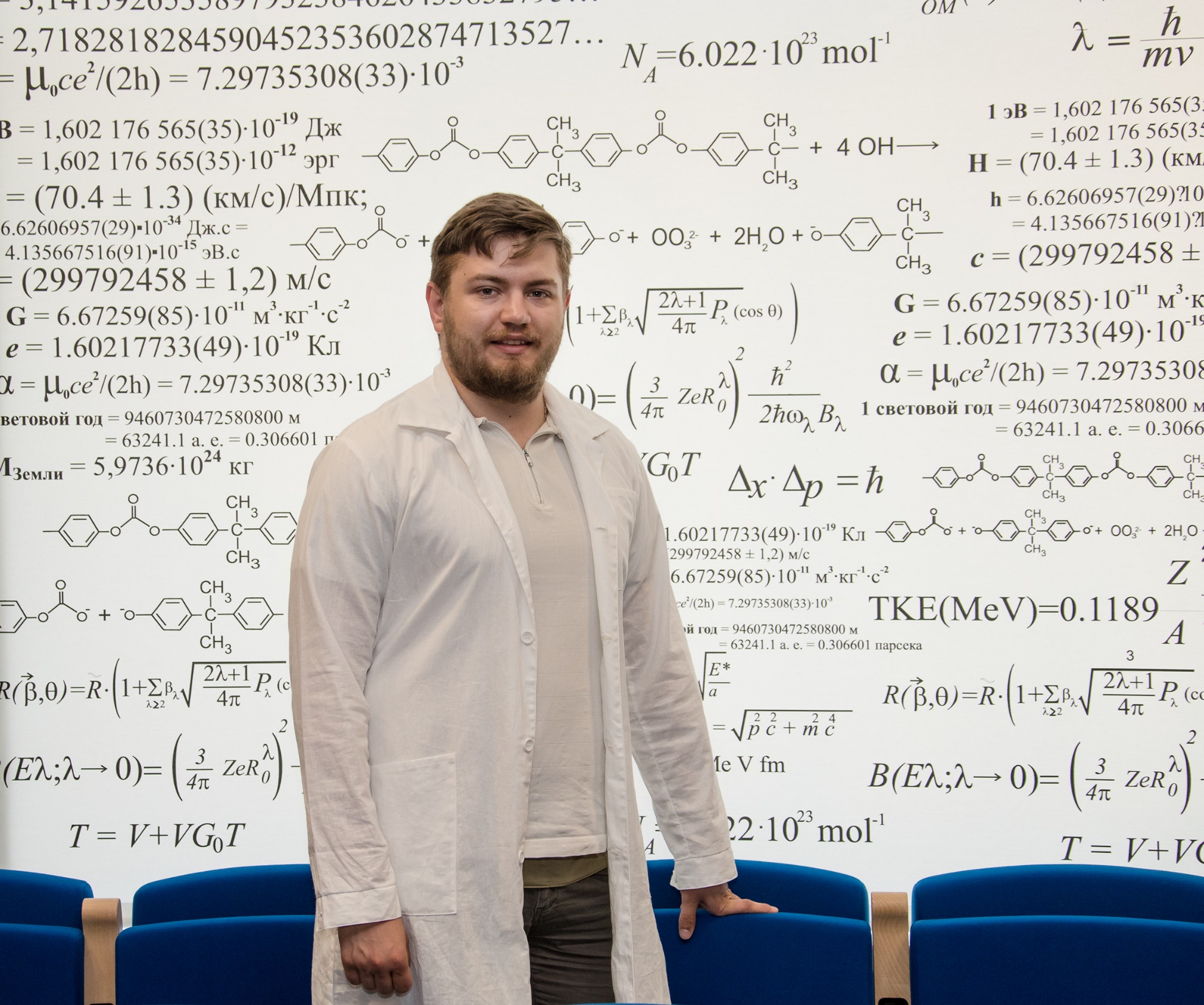 INTErnational REmote Student Training at JINR
INTEREST
ONLINE programme
runs in Waves
duration 4-6 weeks
competitive selection
database of projects
for science / engineering / IT students starting from their 2nd year and postgraduates
interest.jinr.ru
[Speaker Notes: В сентябре 2020 г. УНЦ ОИЯИ запустил новую программу для студентов со всего мира. Она получила название INTEREST – сокращение от английского INTErnational REmote Student Training. 
Программа позволит знакомиться с деятельностью Института и выполнять исследовательские проекты под руководством сотрудников ОИЯИ удаленно, не покидая собственного дома. 

Программа рассчитана на студентов-физиков, будущих инженеров и специалистов IT. 
Проходить она будет круглогодично, этапами, которые называются волны. Продолжительность каждой волны – 4-6 недель.

Информационной площадкой Программы является сайт interest.jinr.ru.]
Annual conferences for young scientists & specialists
Organised by the JINR Association of Young Scientists and Specialists (AYSS)
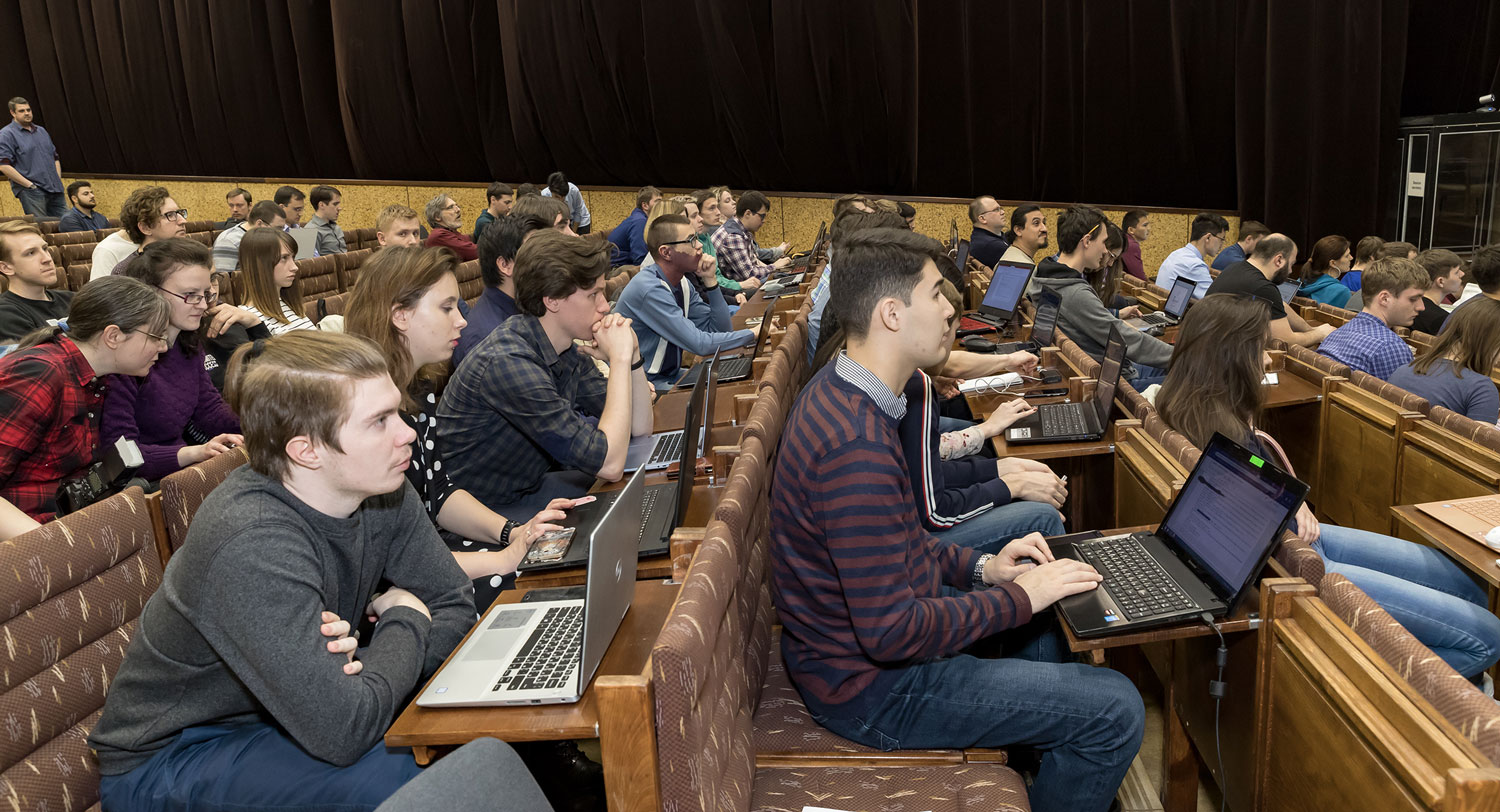 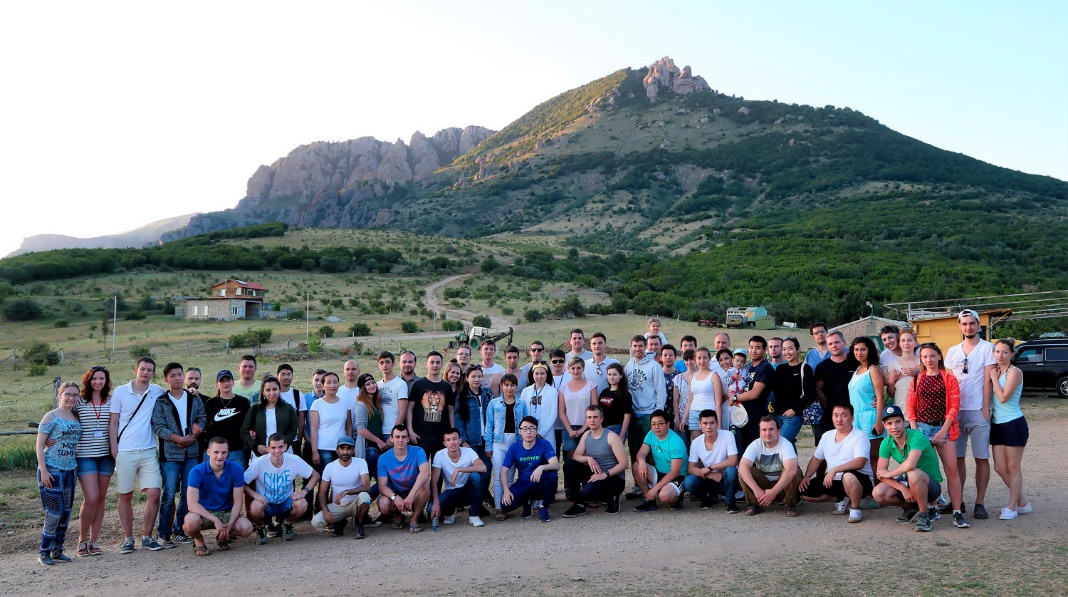 In Dubna & Alushta
Online and virtual 3D tours to JINR facilities
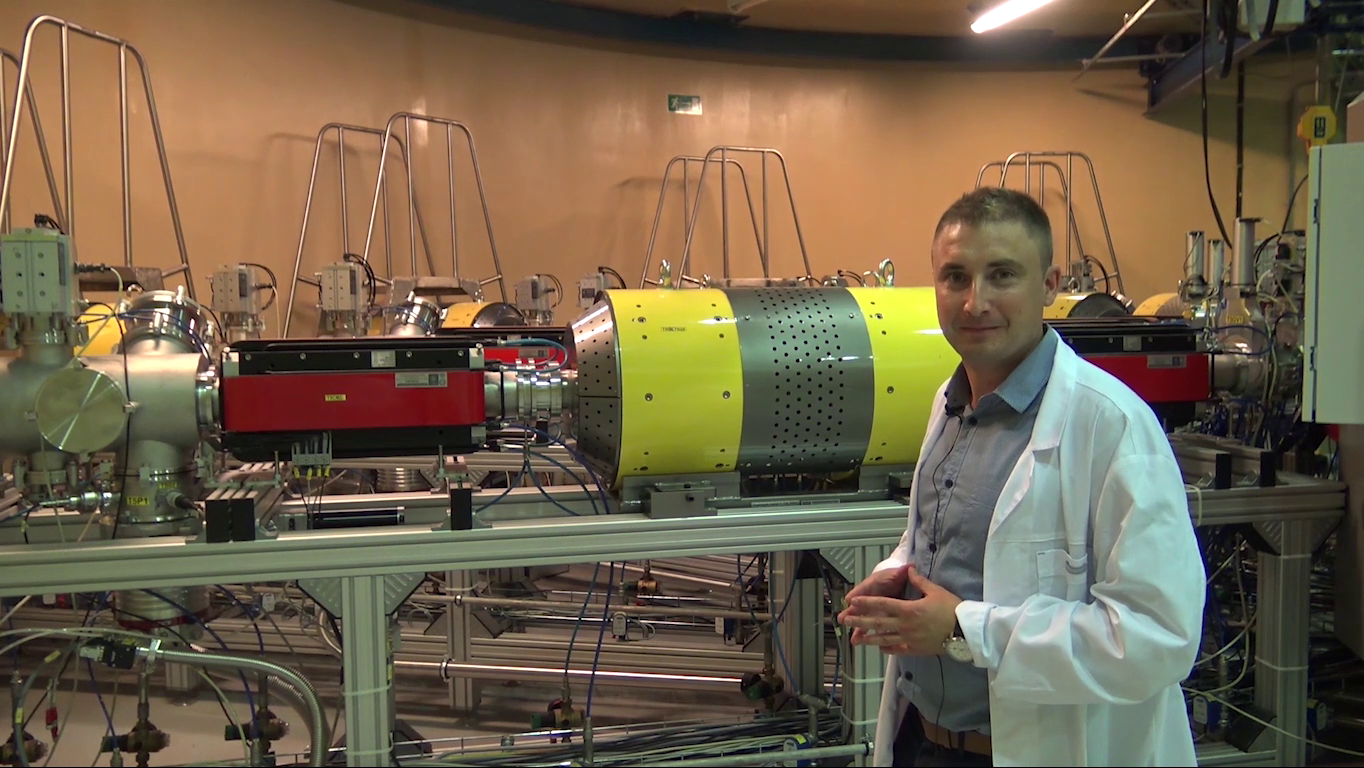 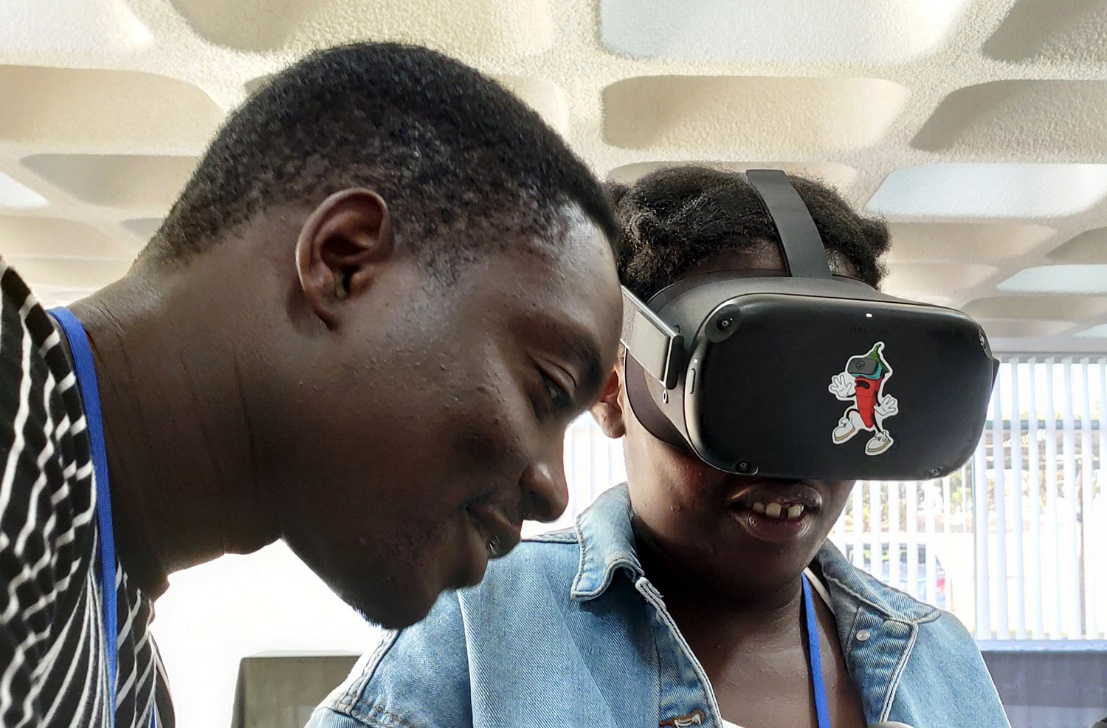 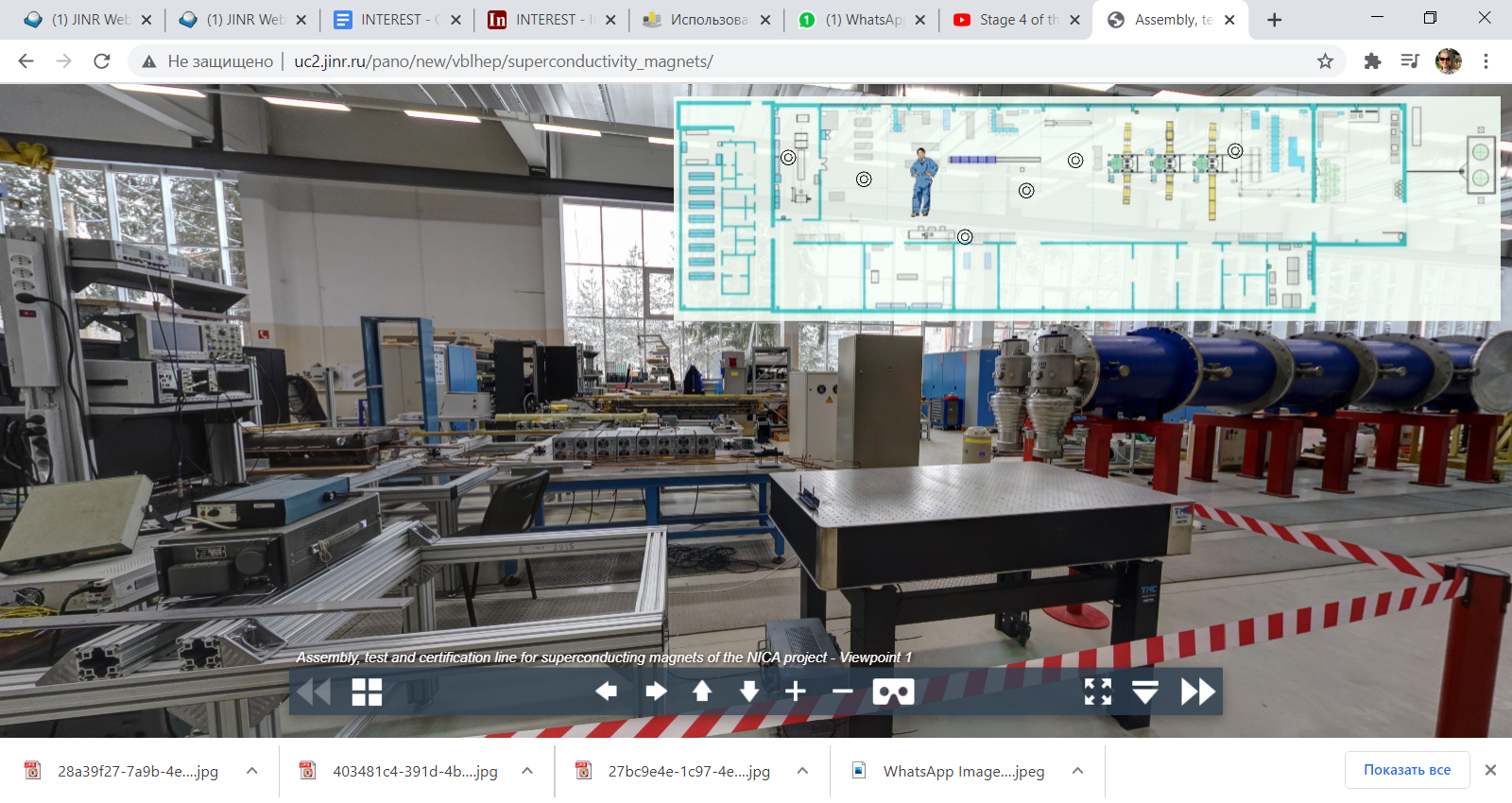 uc.jinr.ru/en/3d
Live communication with scientists
Broadcasting from the JINR Labs
JINR basic facilities in miniature
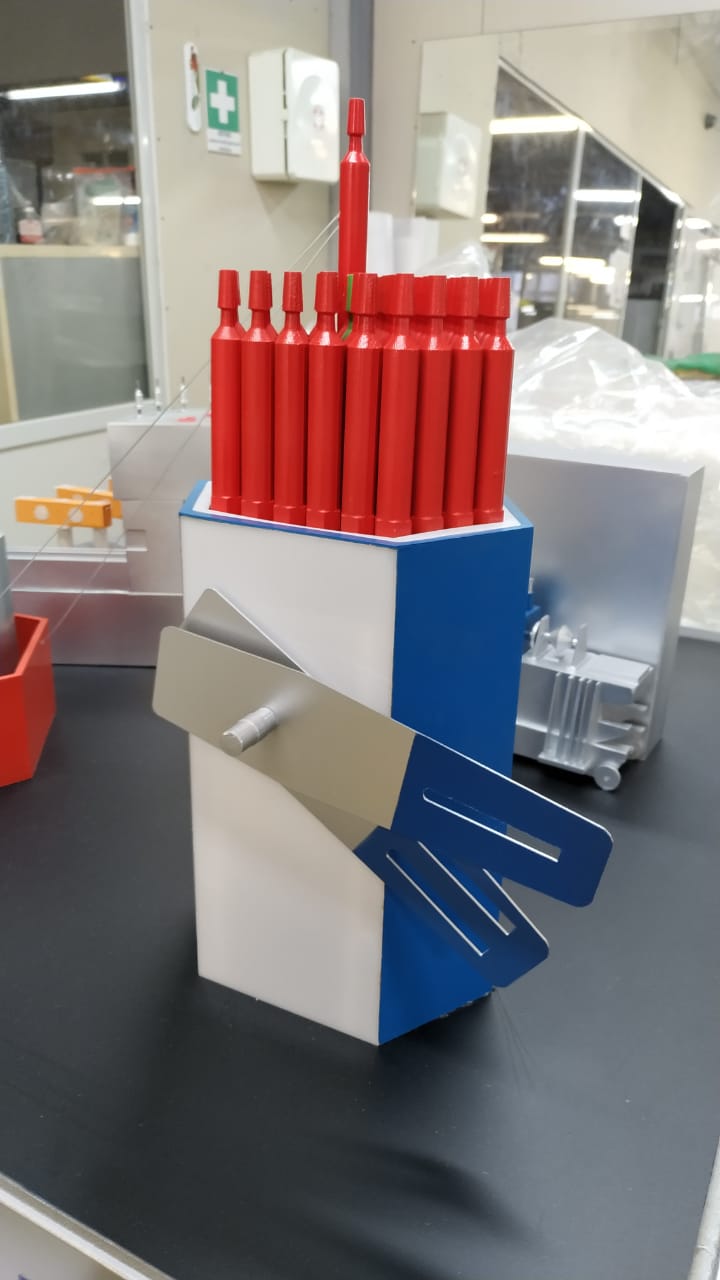 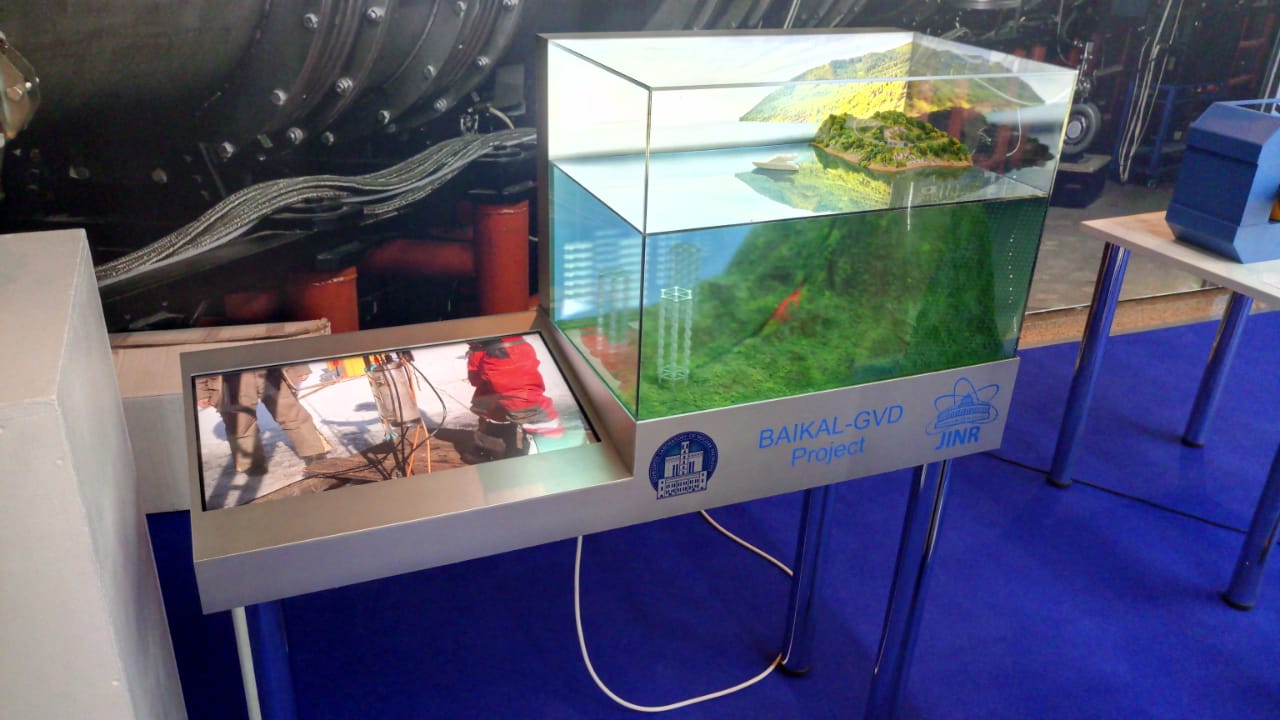 IBR-2 pulsed reactor
Baikal neutrino telescope
DC-280 Accelerator, SHE factory
Medical and technical complex
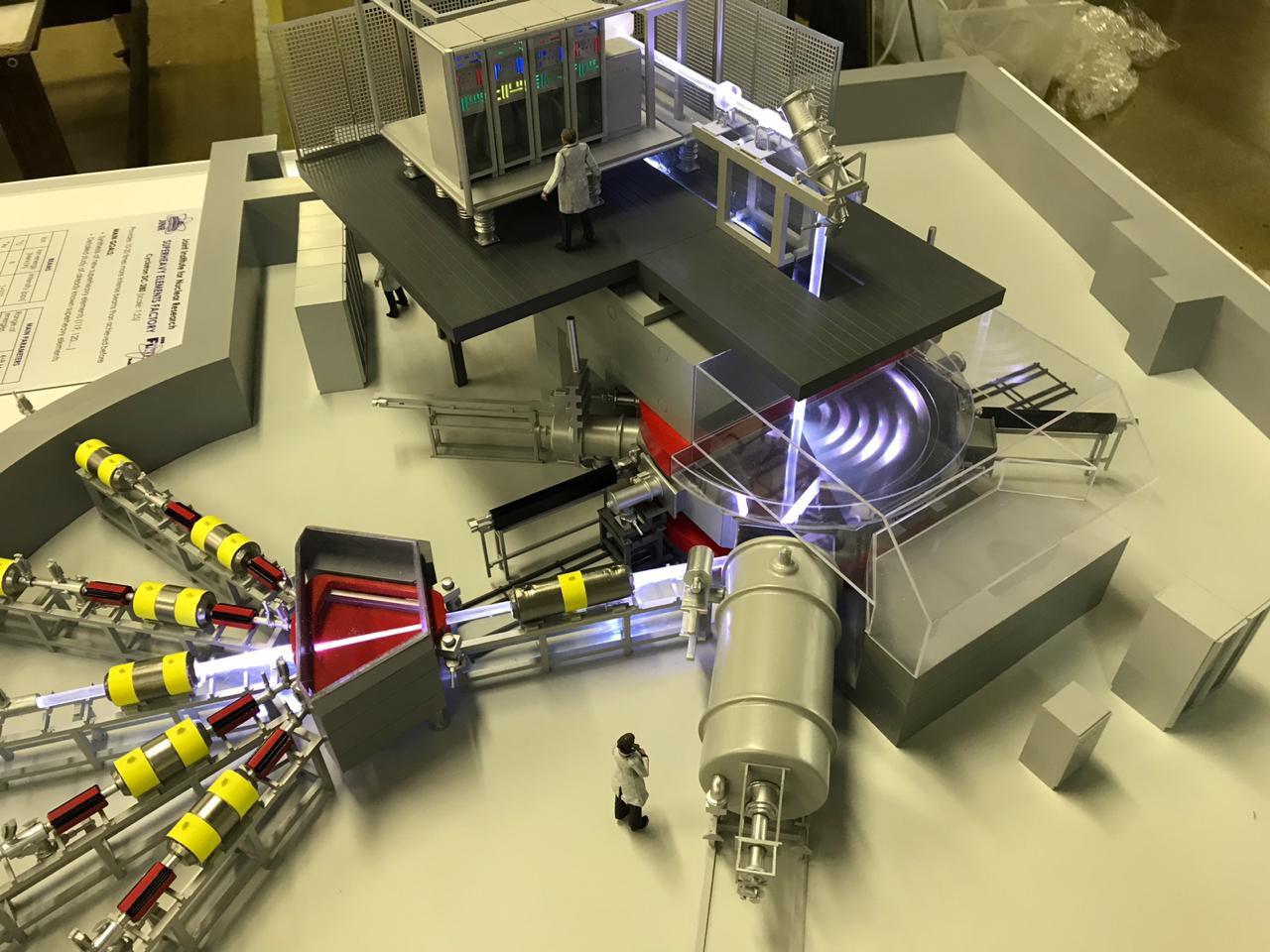 Construction
Operation principles
Open information and educational environment for supporting fundamental and applied multidisciplinary research at JINR
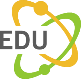 edu.jinr.ru
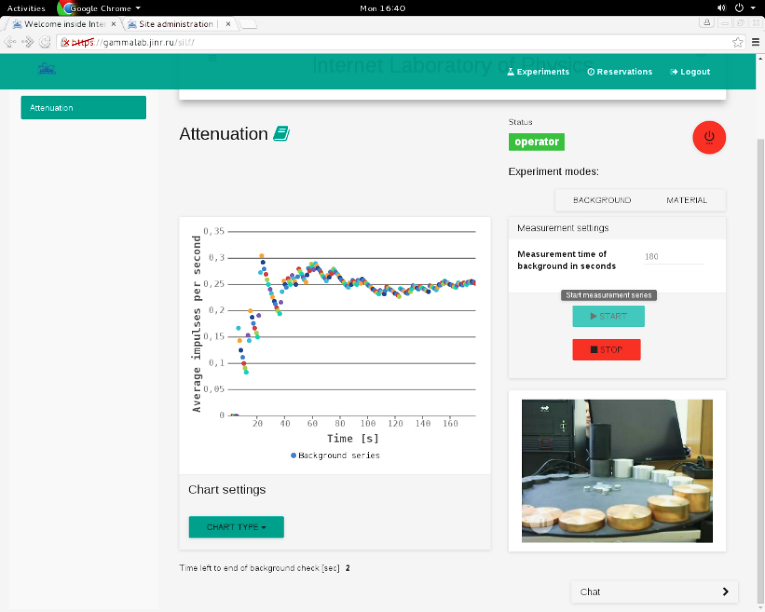 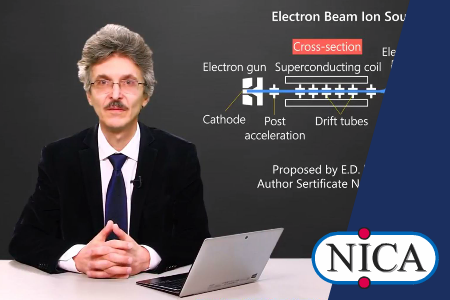 Remote lab works 
on nuclear physics
Online courses for the
JINR Educational Portal
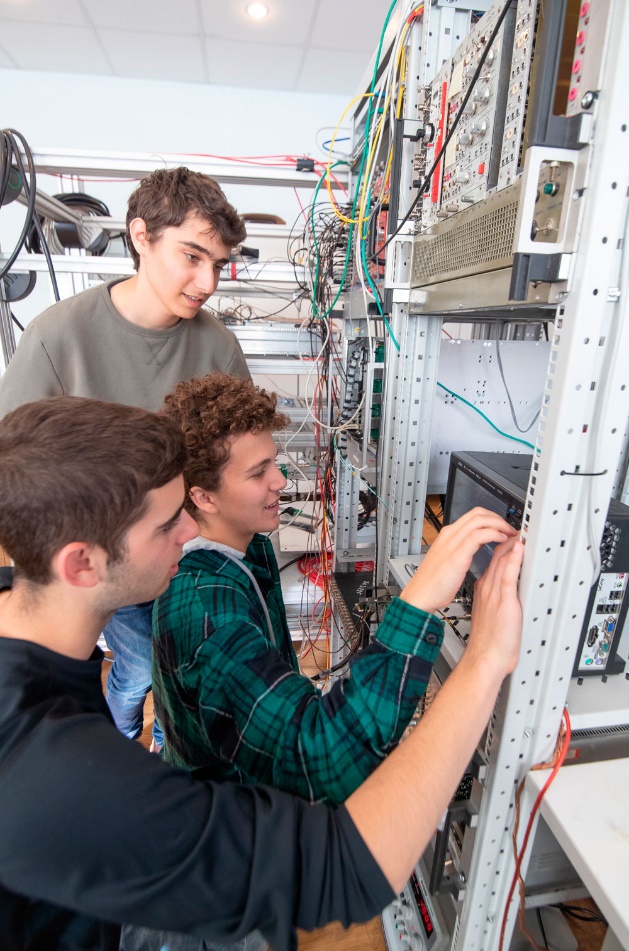 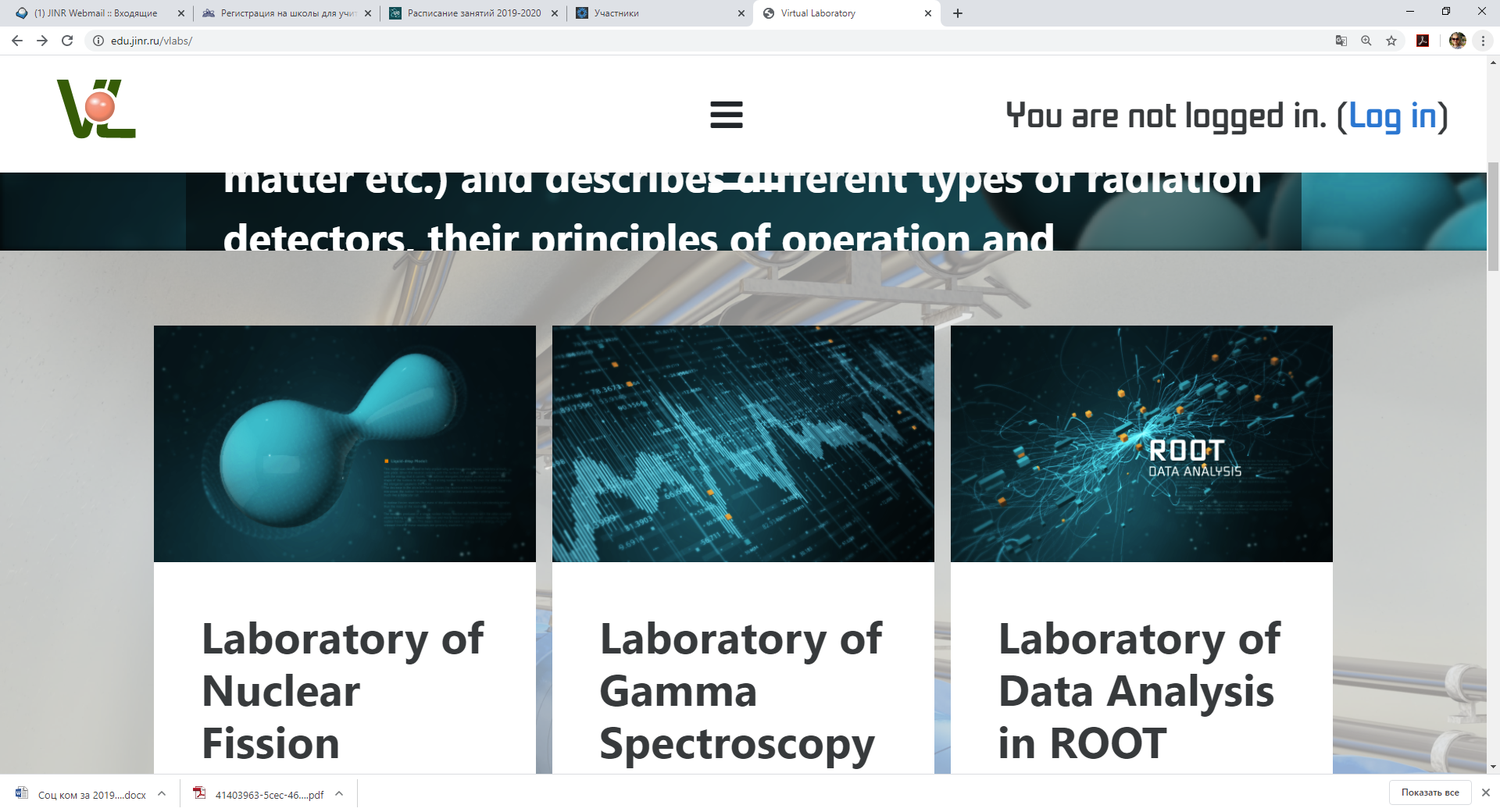 Hands-on lab work
Virtual Laboratory for nuclear physics
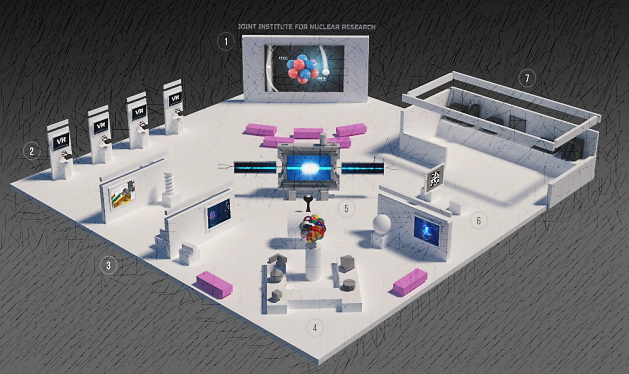 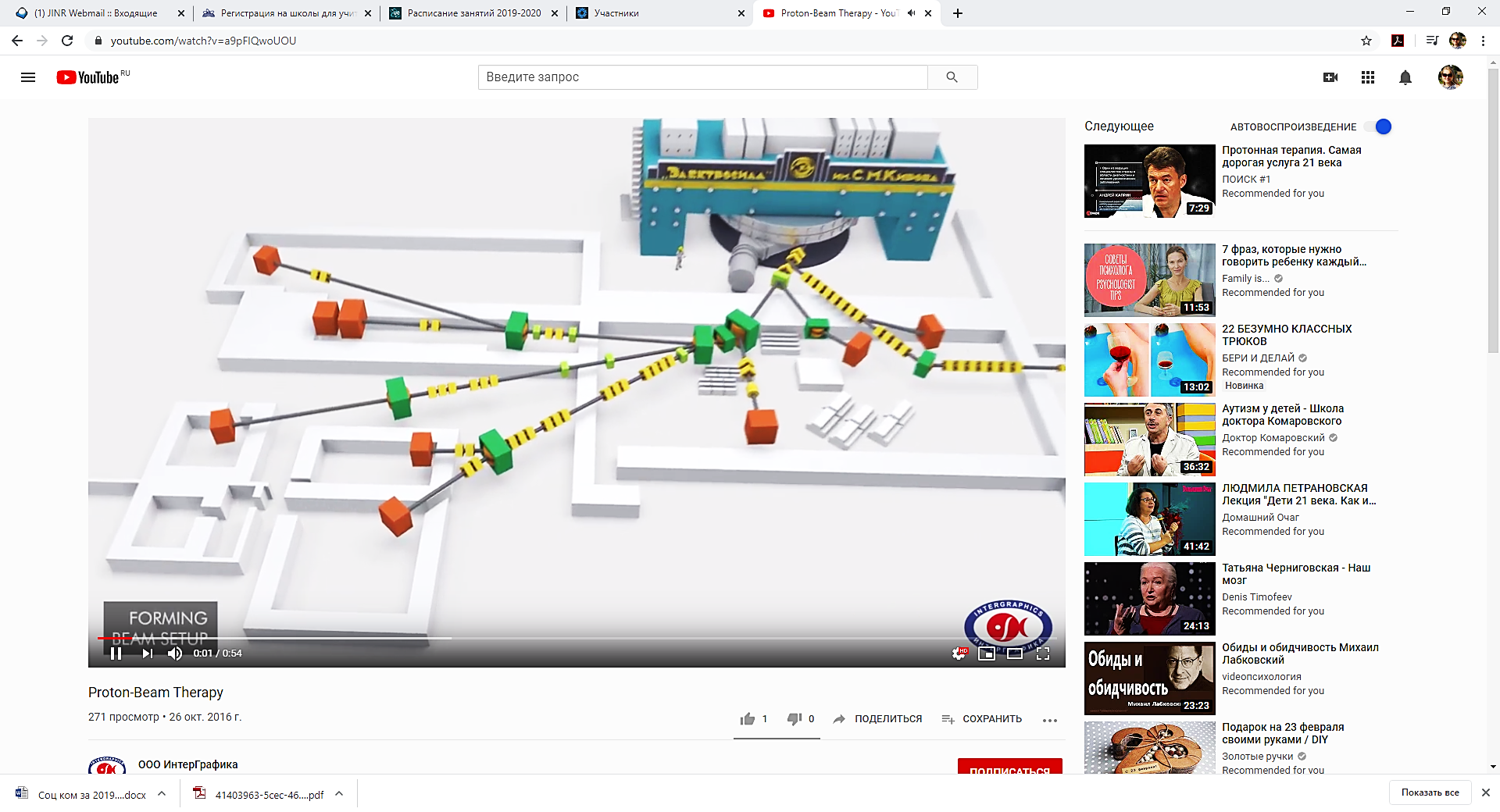 Multimedia educational resources
JINR exhibitions
[Speaker Notes: The UC Educational Programs Development Department develops Open Educational Environment, the components of which are:
Online courses for the JINR Educational Portal 
Development of the project “Virtual Laboratory for the Study of Nuclear Physics”
Multimedia educational resources for physics teachers and high school students
Platform for remote practicums in nuclear physics
Hands-on practicum using real research equipment
JINR Expositions
_____________________________________________
Отдел разработки образовательных программ УНЦ создает Открытую образовательную среду, компонентами которой являются:
Лекционные видеокурсы для образовательного портала ОИЯИ
Развитие проекта «Виртуальная лаборатория ядерной физики»
Создание мультимедийных образовательных ресурсов
Платформа для проведения удаленных практикумов по ядерной физике
Лабораторные работы на реальном оборудовании
Выставки ОИЯИ]
News on the JINR website
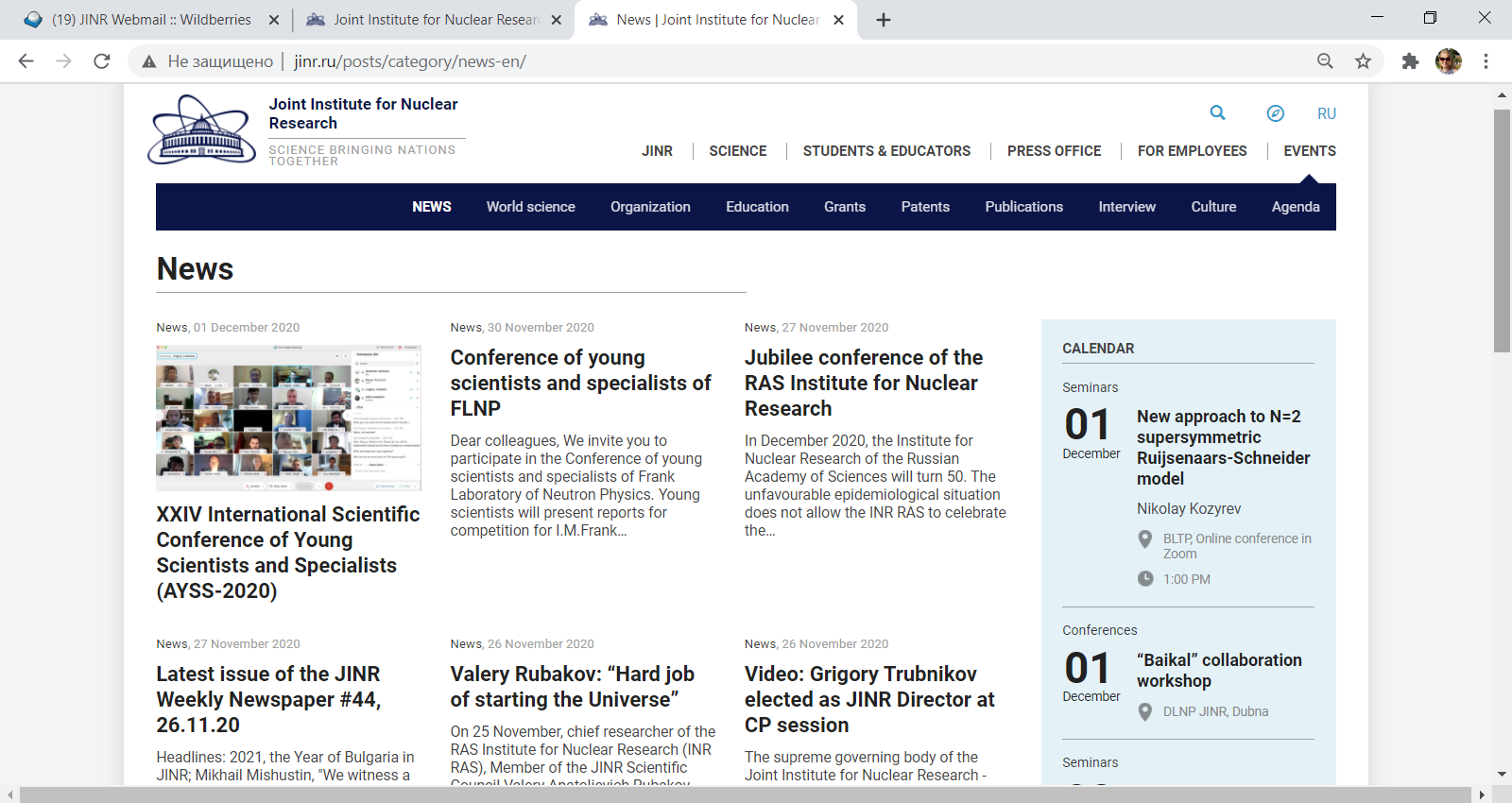 www.jinr.ru/posts/category/news-en//
Science brings nations together
Welcome to our international scientific community!